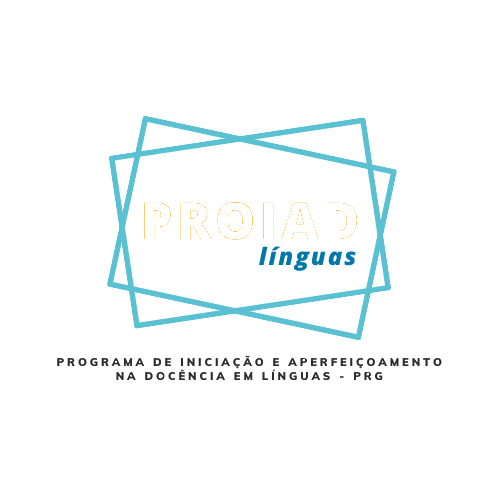 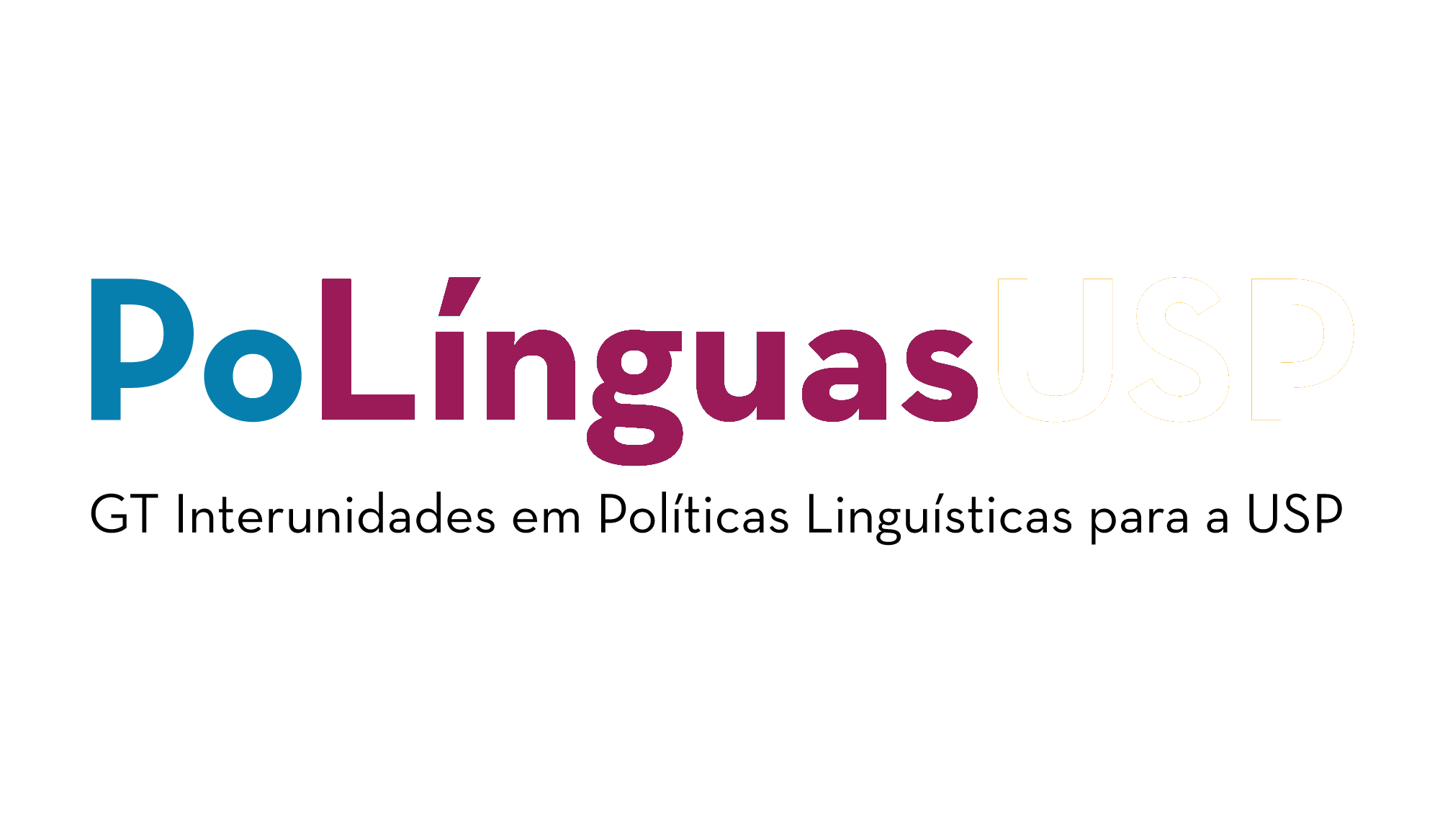 nome do curso
2023
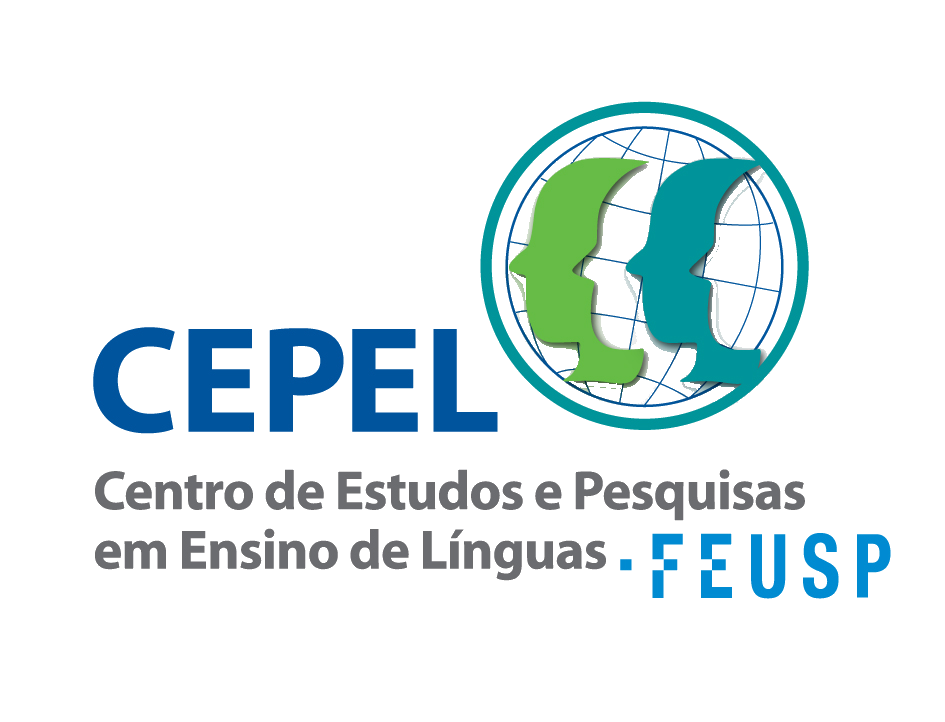 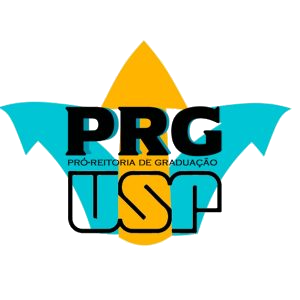 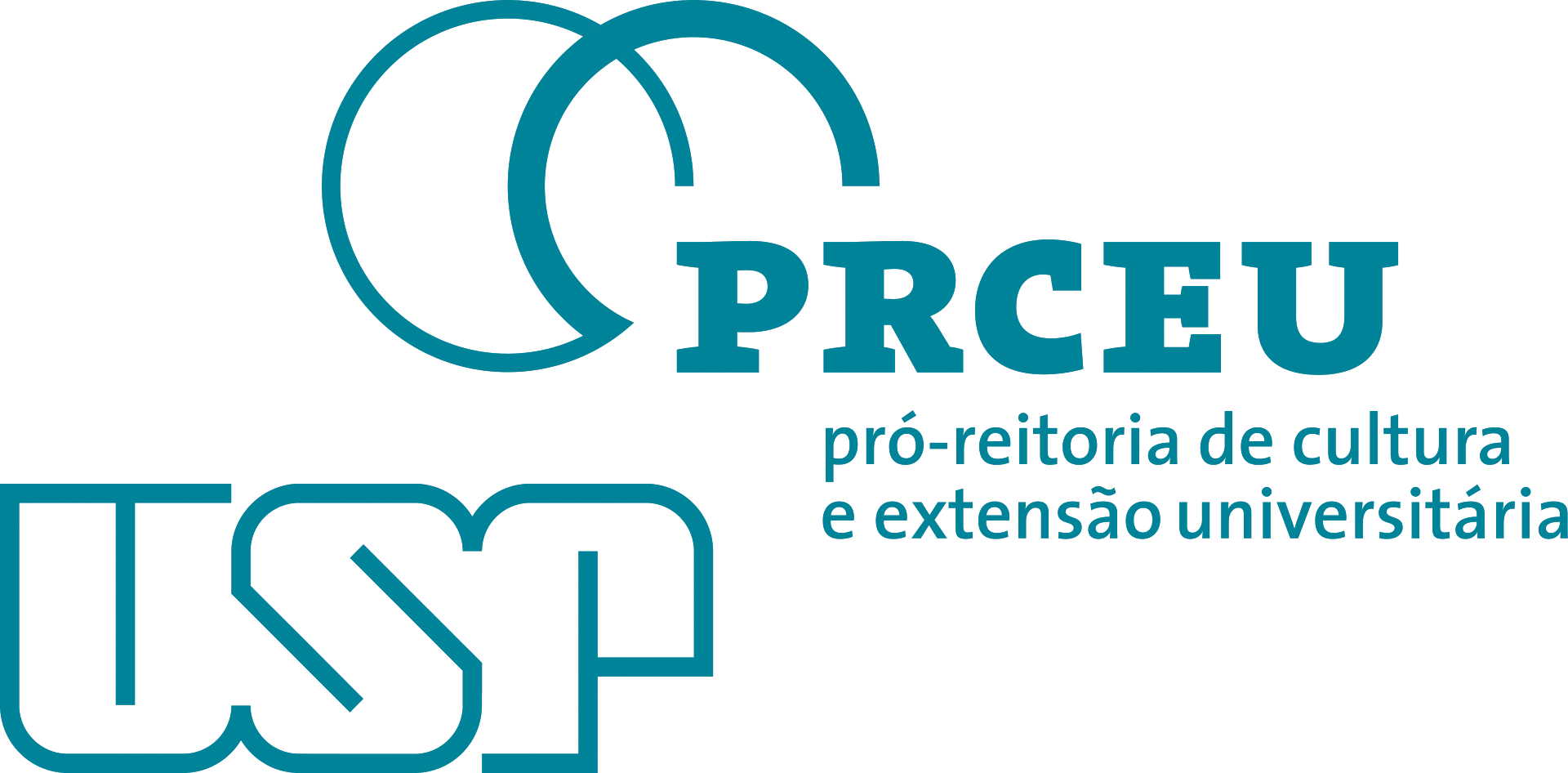 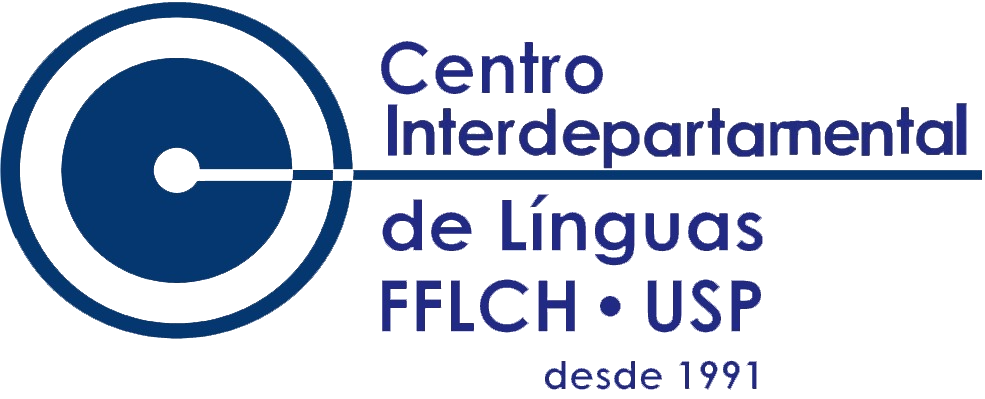 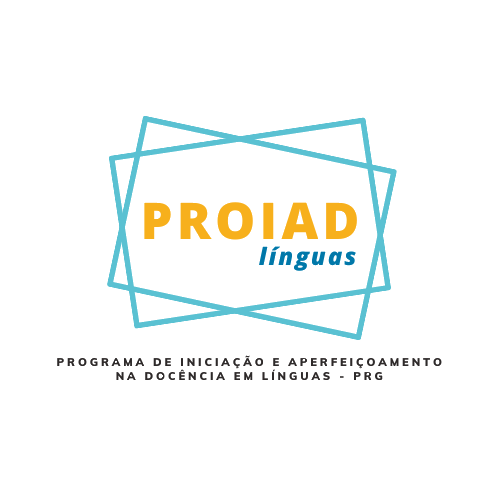 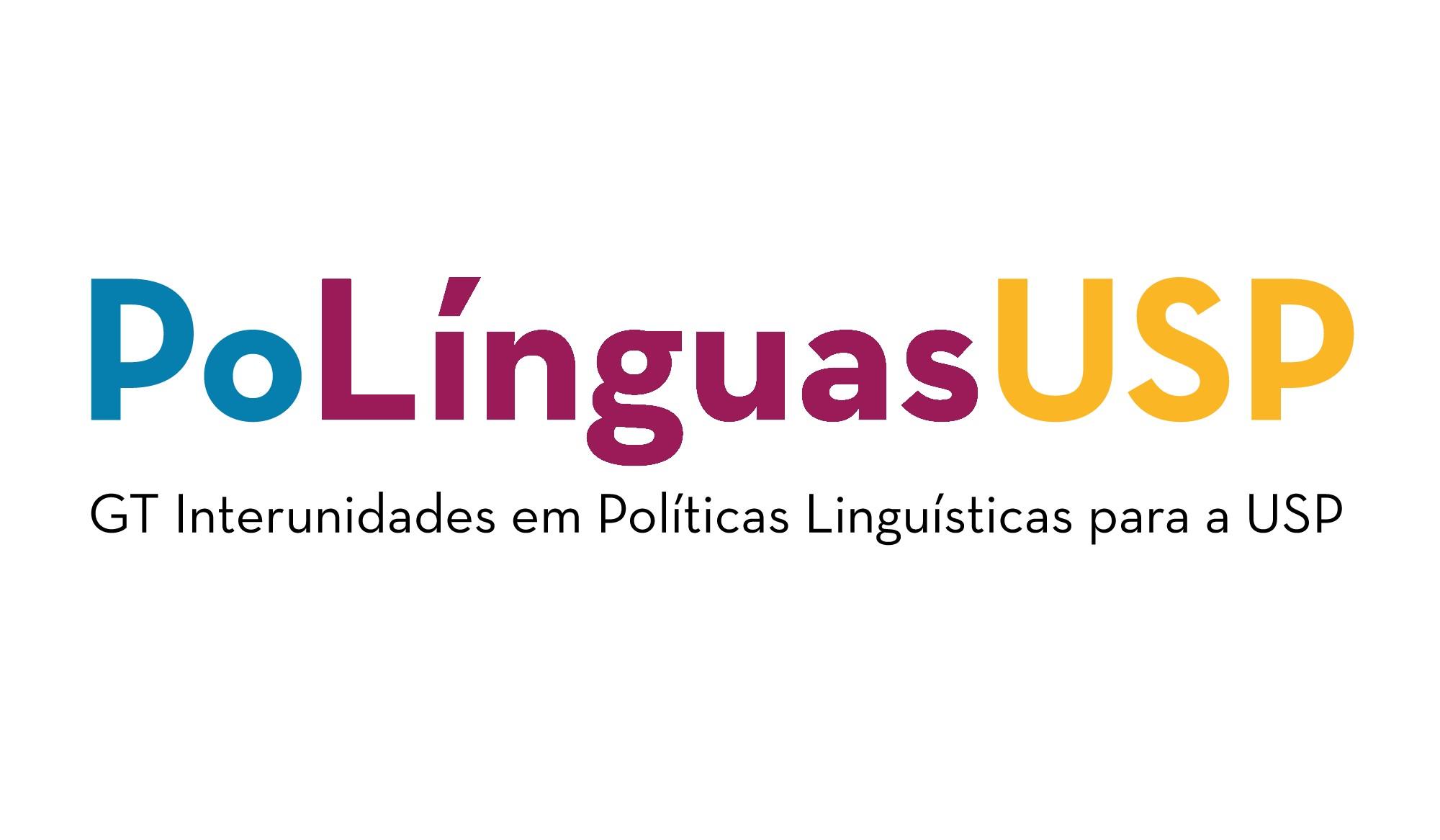 nome do curso
2023
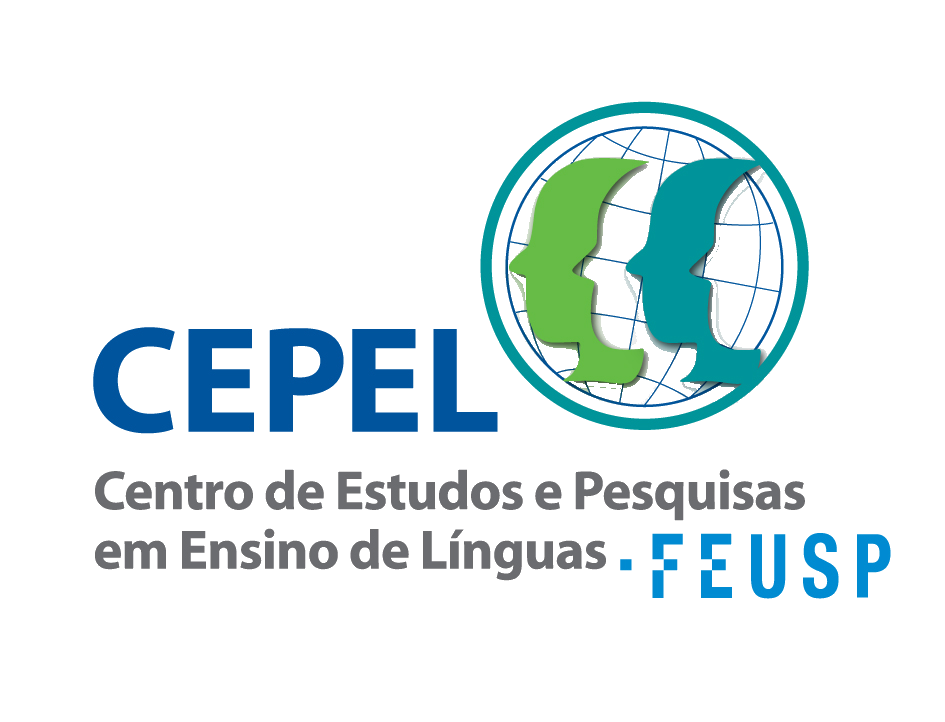 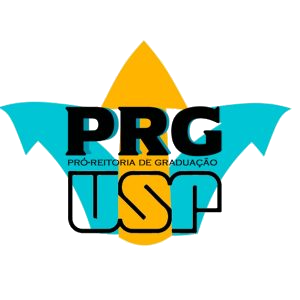 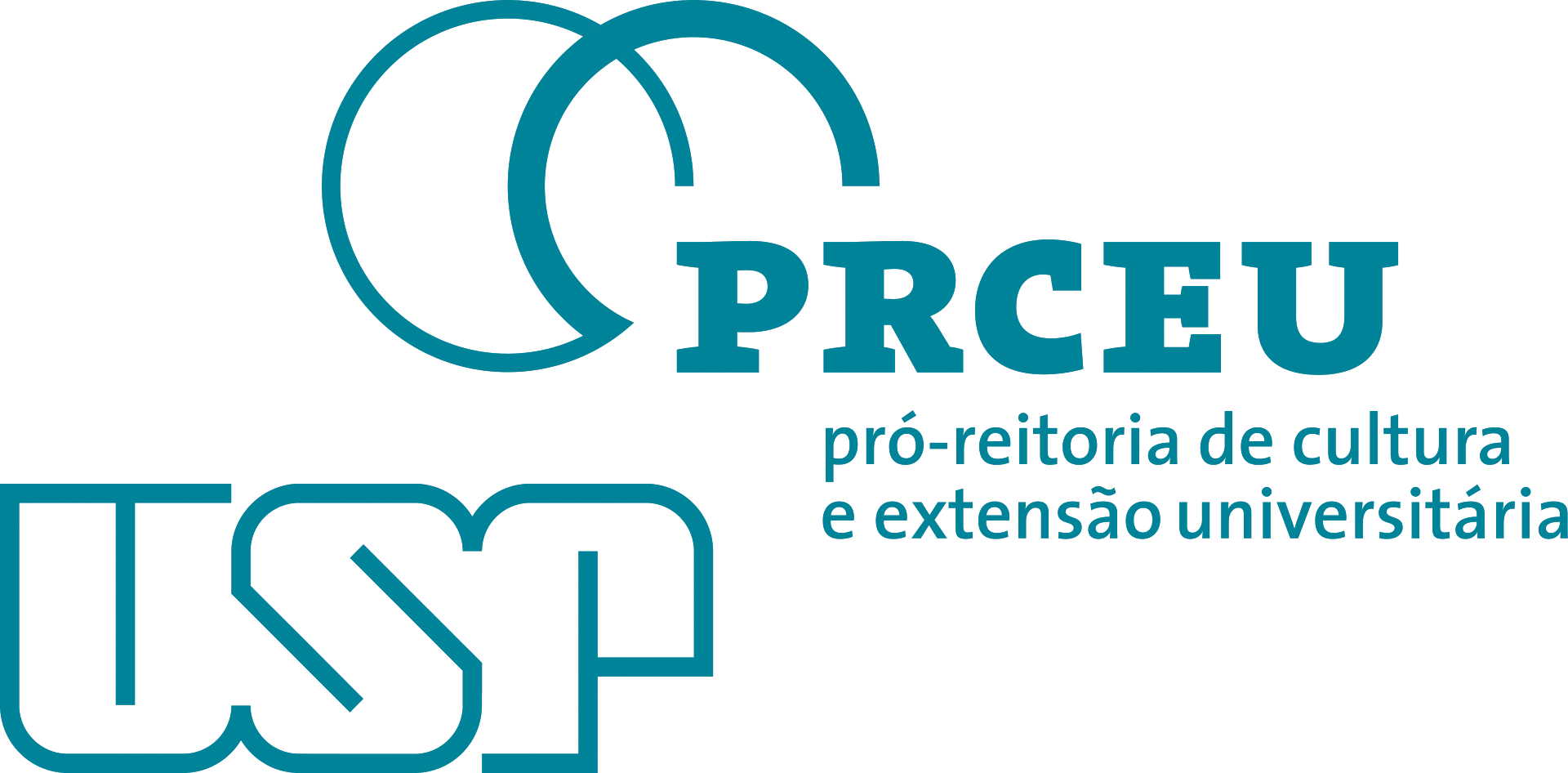 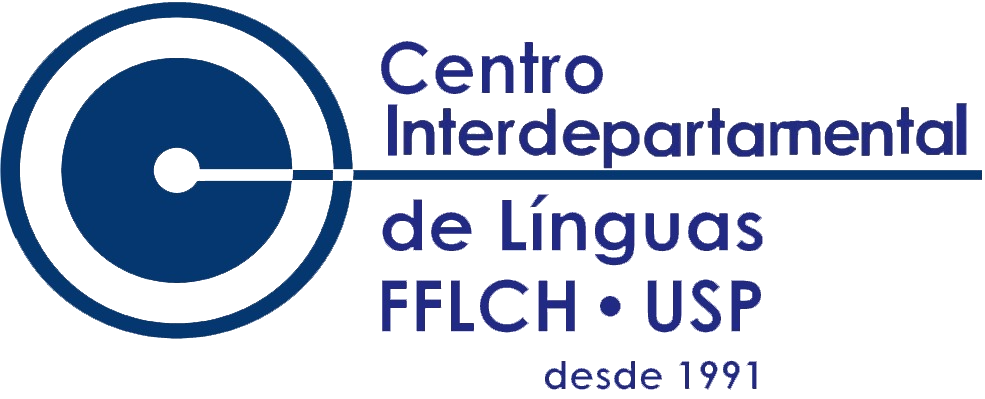 Adicionar Título
Insira um texto aqui.
Use esse ícone para tópicos.
Adicionar Título
Insira um texto aqui.
Use esse ícone para tópicos.
Adicionar Título
Insira um texto aqui.
Use esse ícone para tópicos.
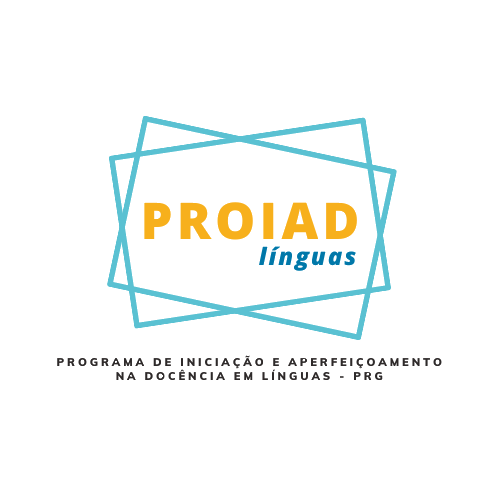 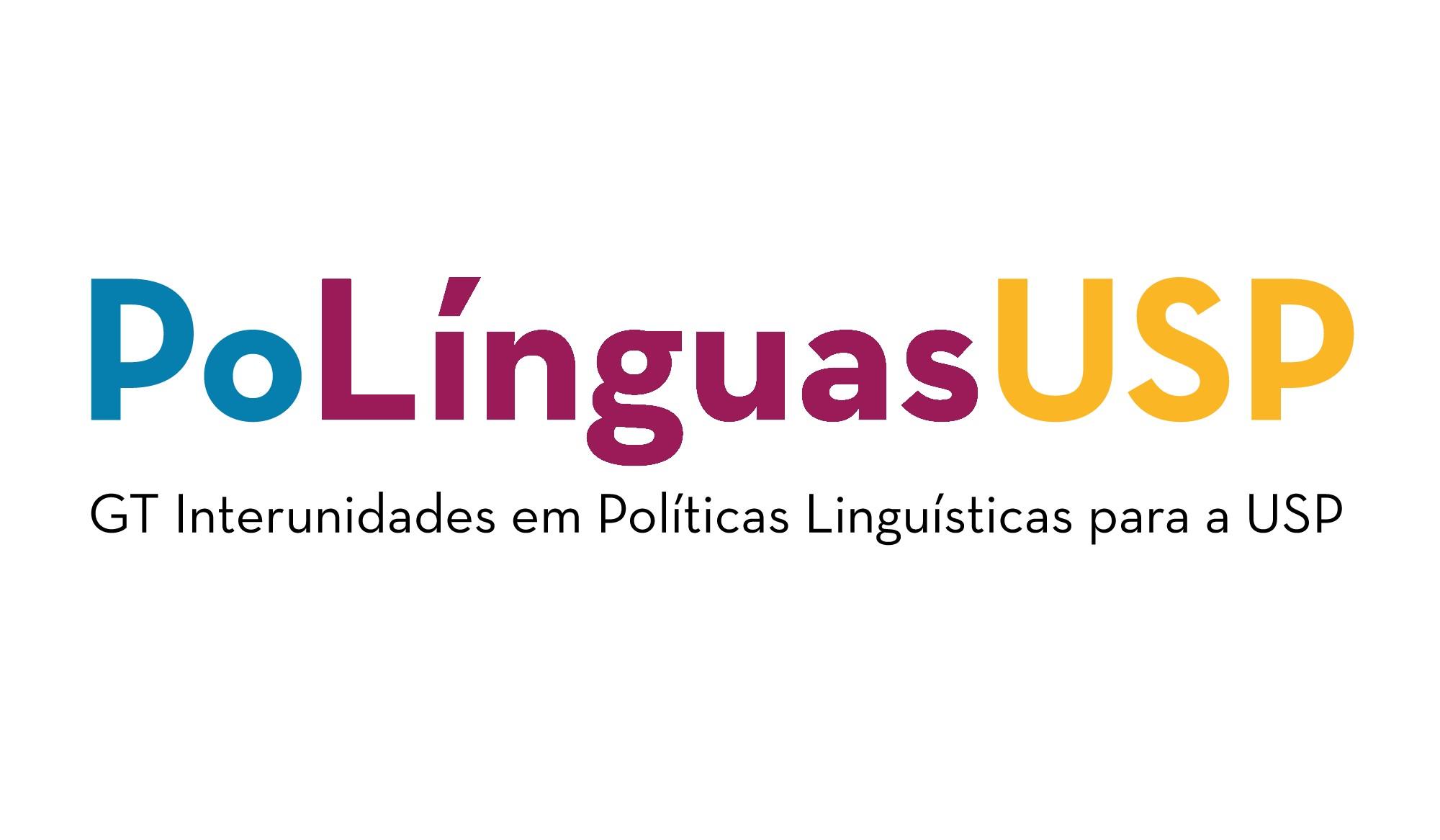 OBRIGADE
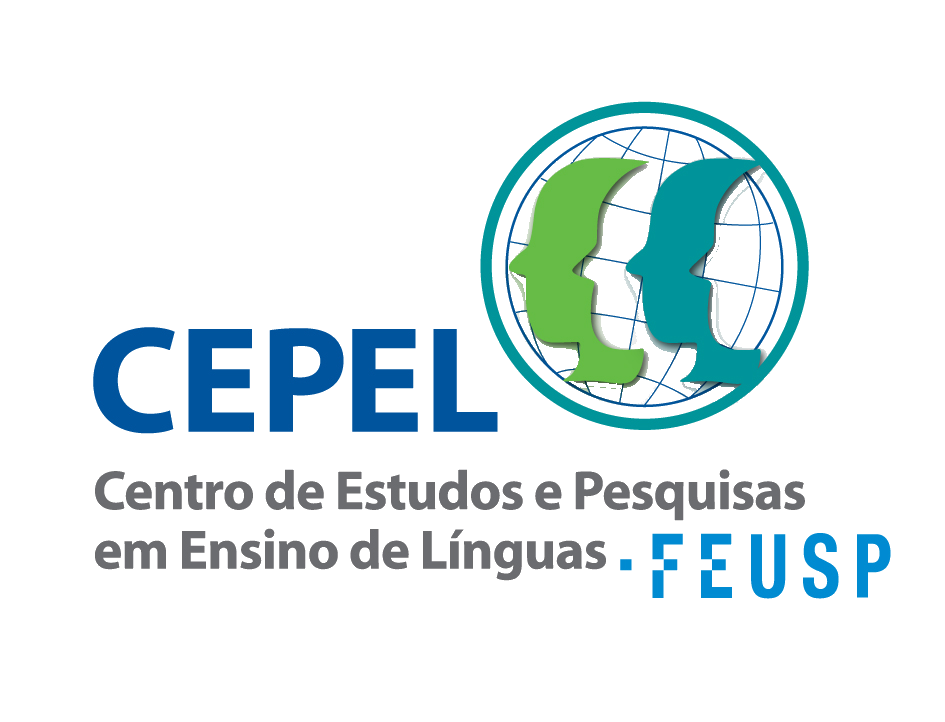 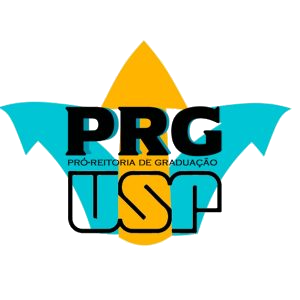 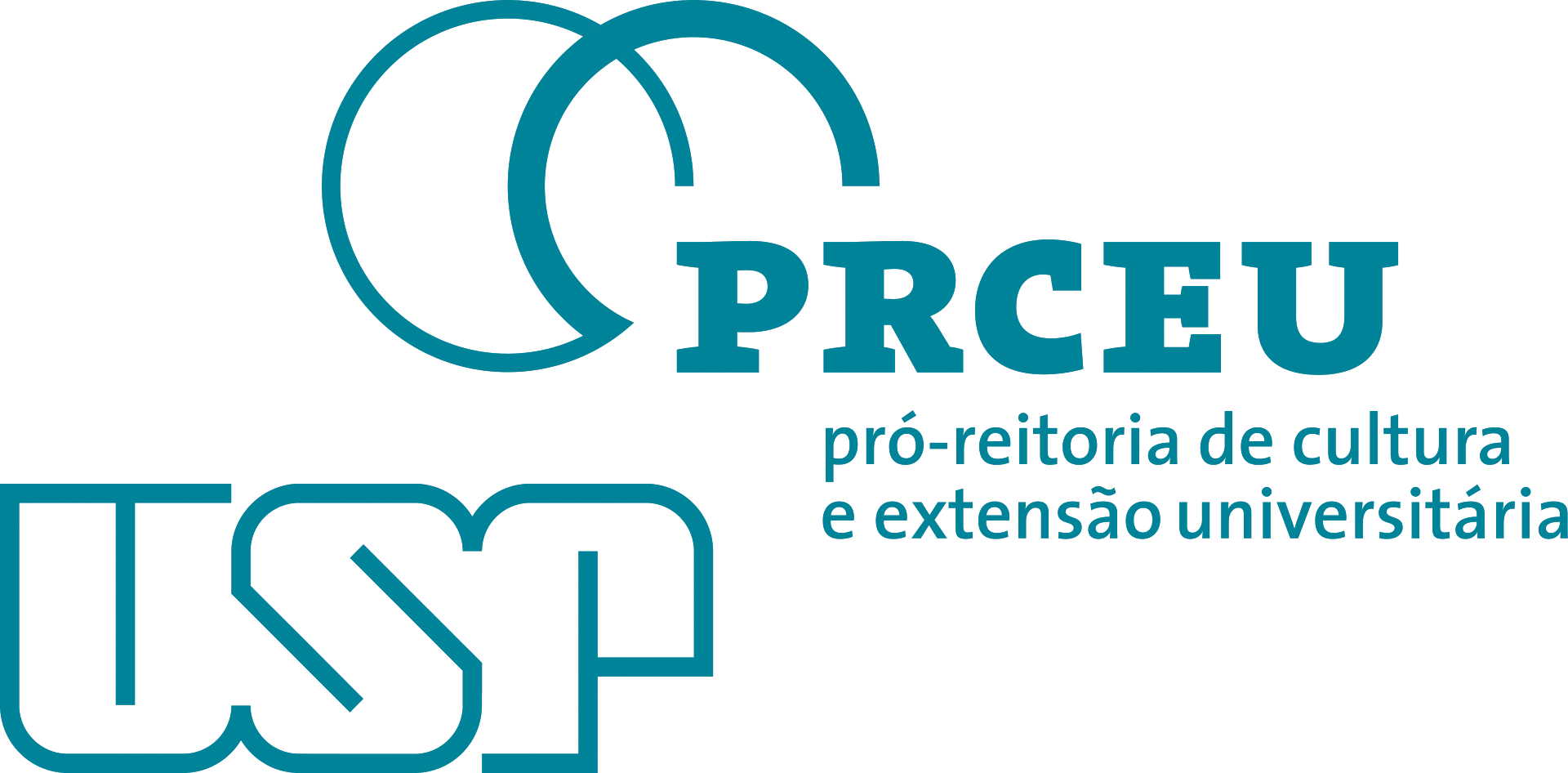 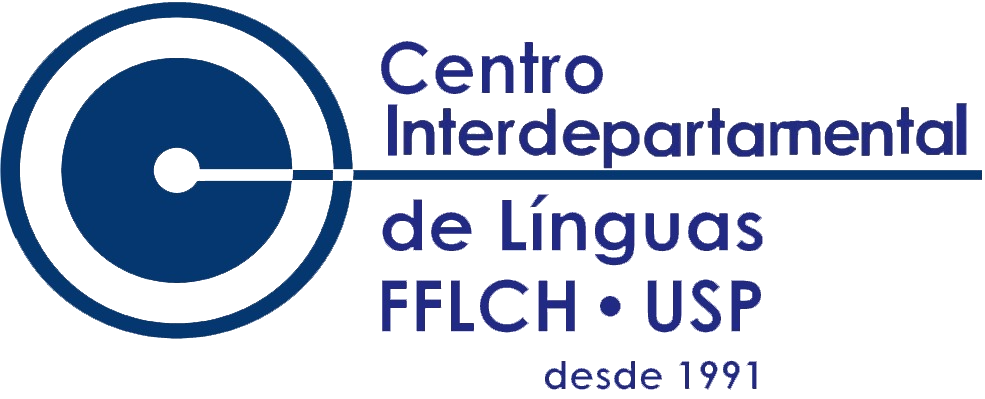 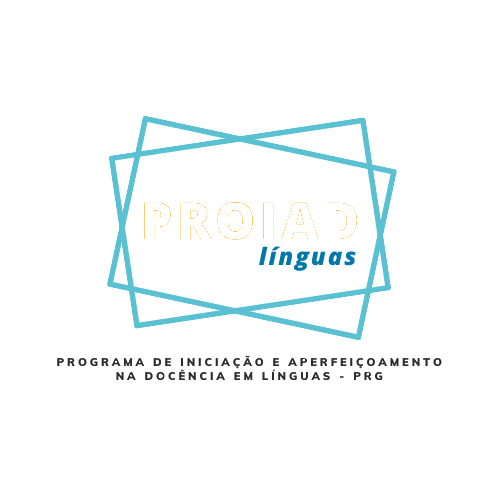 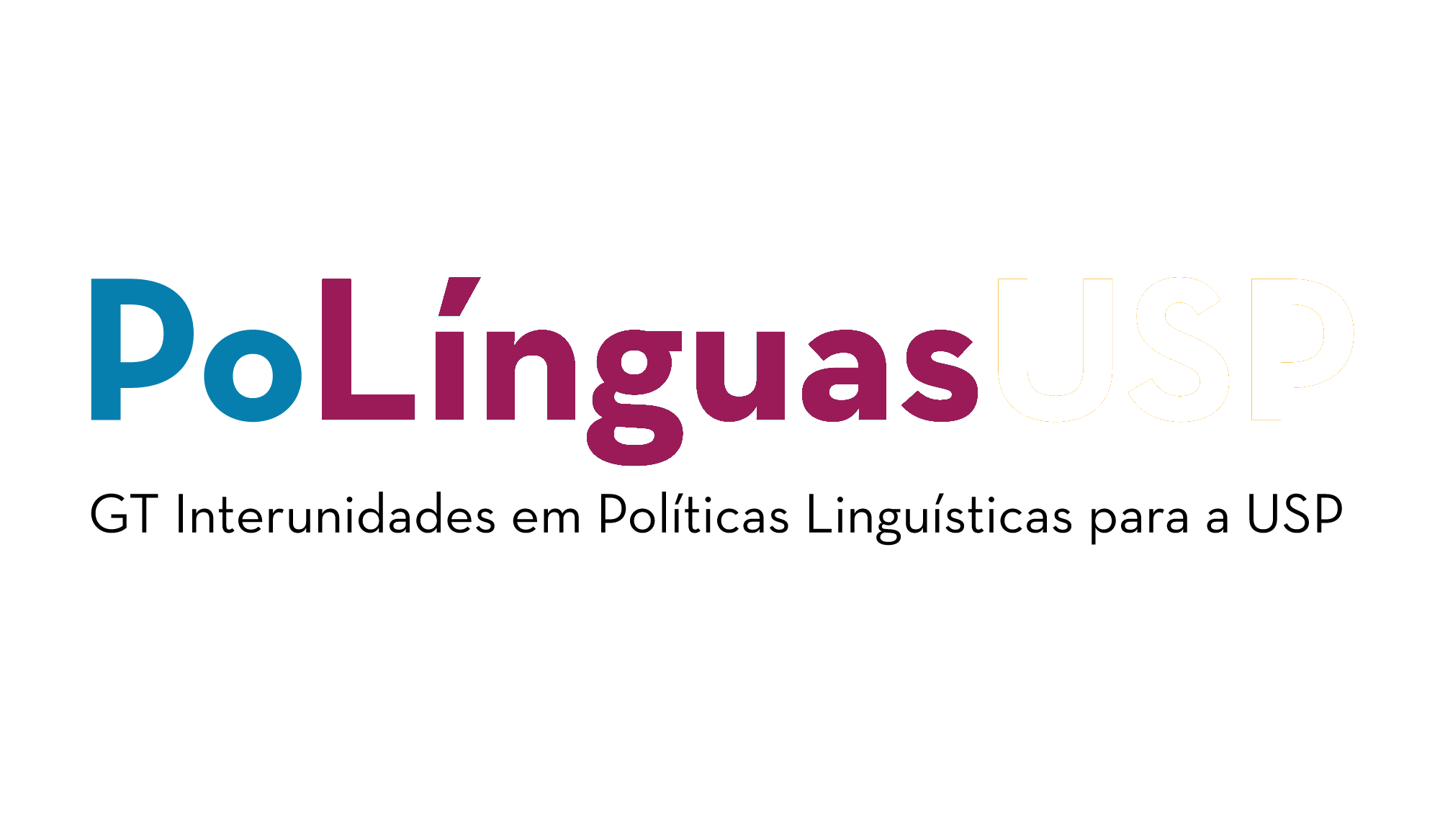 OBRIGADE
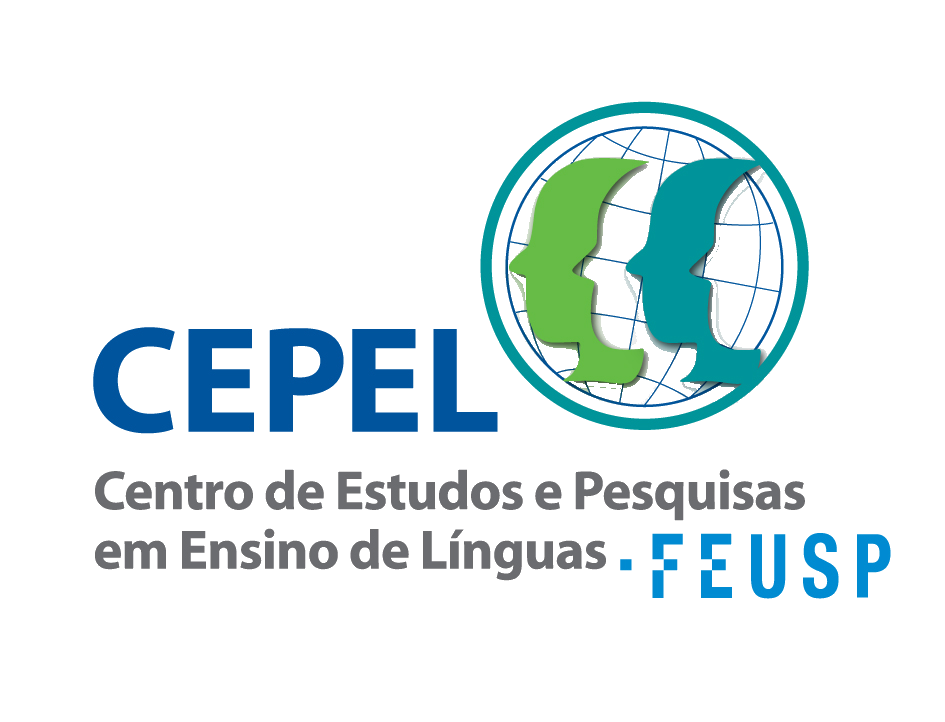 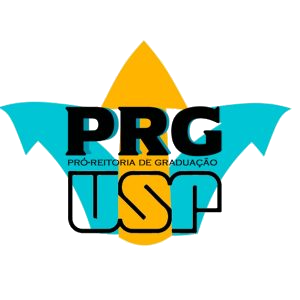 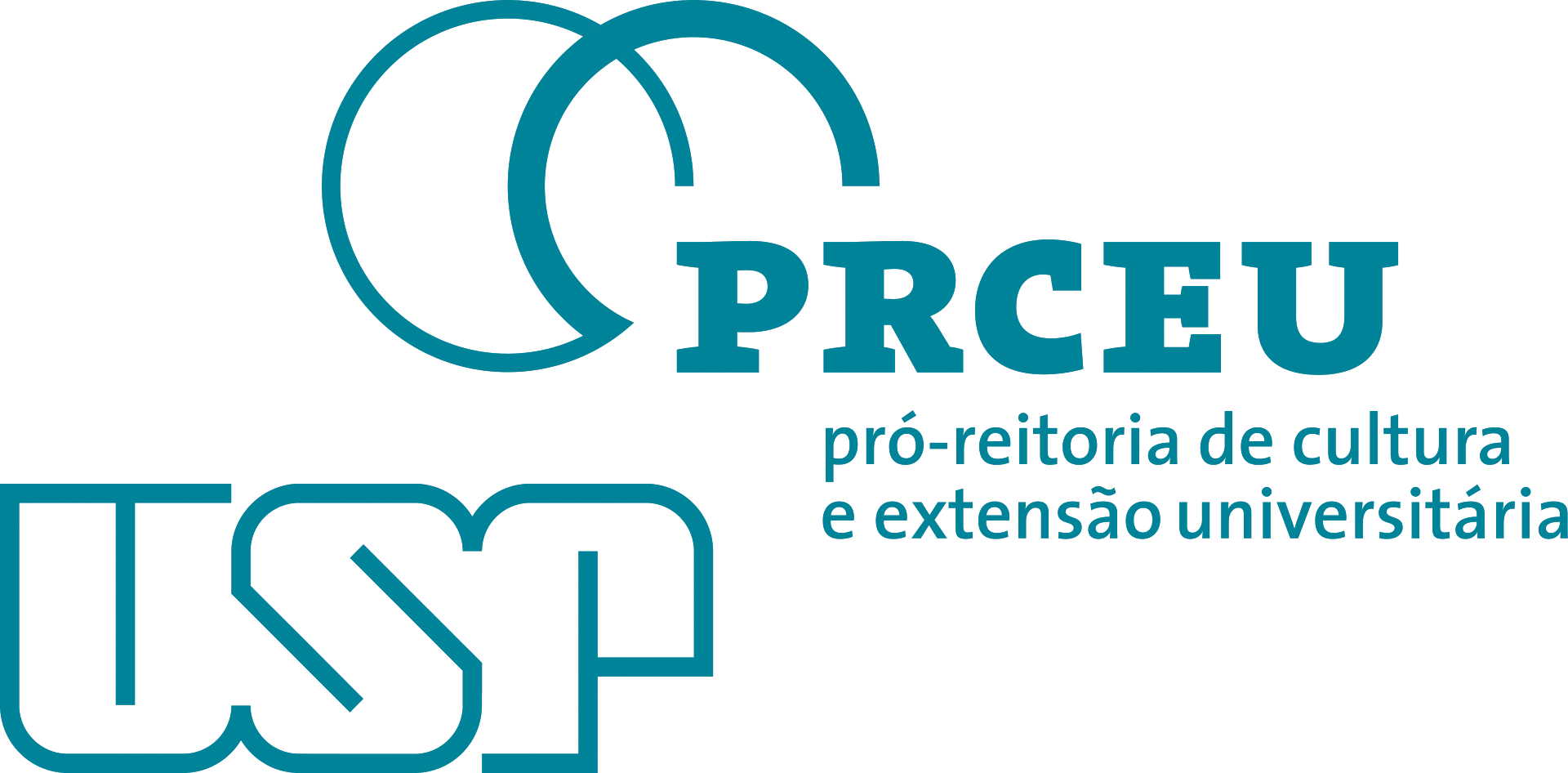 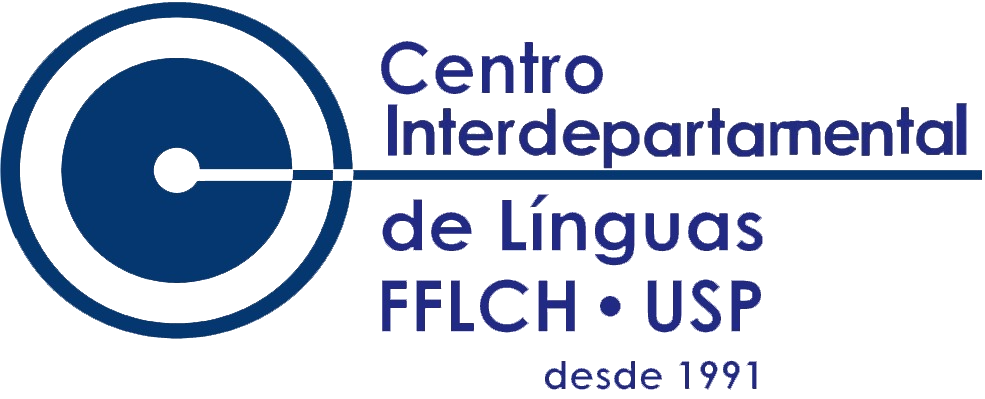